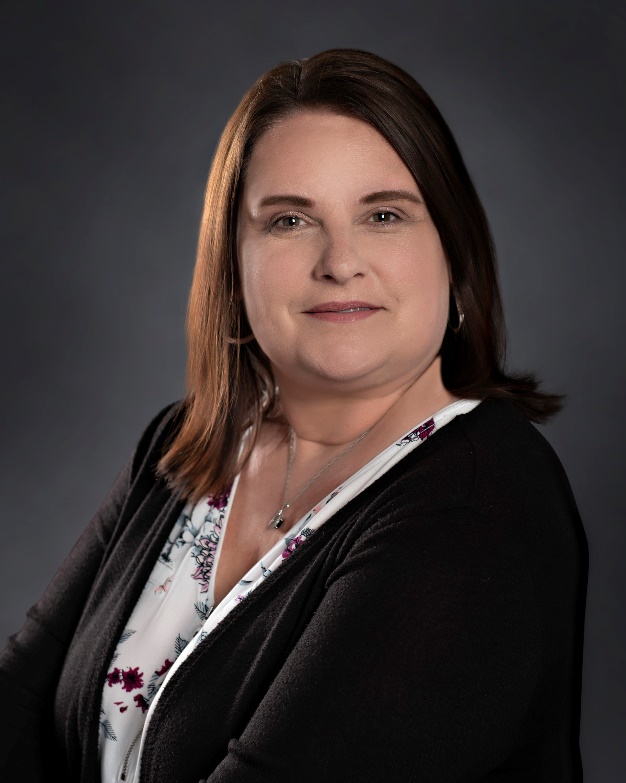 Julia HinzmanMobility Manager, 
Washington & Noble Countiesjhinzman@buckeyehills.org  
740-376-7621
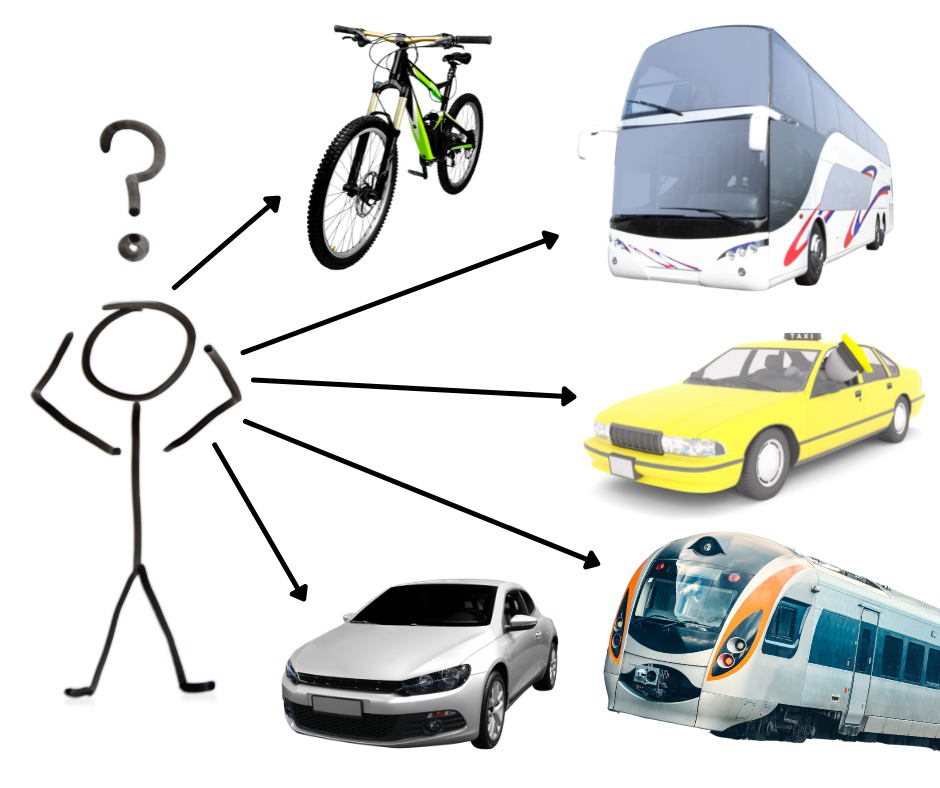 [Speaker Notes: So we want to take the time to explain what a MM is and what we do in our communities.]
WHAT IS MOBILITY MANAGEMENT?
The Ohio Mobility Management Program increases access to mobility for Ohioans by increasing understanding and awareness of community transportation needs, coordination of transportation options, and building sustainable and healthy communities by integrating transportation into planning and programs for many of the 88 counties of Ohio.   

Mobility Management has existed in Ohio since 2008
[Speaker Notes: While this is our main scope, each community is different and may have other needs and goals that the Mobility Manager works to identify.  Making recommendations and referrals to appropriate agencies within the counties.]
ODOT PROGRAM GOALS
Increase understanding and awareness of community transportation needs

Increase awareness of current community transportation options and programs

Ensure that transportation considerations are included in local and regional planning activities

Increase local capacity for transportation services

Assist individuals with accessing all community transportation options
[Speaker Notes: Our program goals align with the goals provided from ODOT.   
Increase understanding and awareness of community transportation needs. (Surveys in community)
Increase awareness of current community transportation options and programs. (Community visits and advertisement)
Ensure that transportation considerations are included in local and regional planning activities. (Coordination Transportation plans are developed)
Increase local capacity for transportation services  (Filling the gaps where there is no transportation)
Assist individuals with accessing all community transportation options.  (800-331-2644 Ext. 6)]
WORKFORCE DEVELOPMENT
New Focus for Mobility Managers

The Workforce Mobility Partnership Program was first established in Section 755.20 of House Bill 23. 

Goal to support projects in the rural and urban areas of Ohio that easily and efficiently transport resident workforce members to economically significant employment centers or to places of employment outside of their resident community.
[Speaker Notes: What does this mean? This means that the Ohio Department of Transportation (ODOT) saw a growing need in transportation options in Ohio among Seniors, Individuals with Disabilities and low-income individuals. Individuals were needing transportation to medical appointments, grocery stores, school and even work but was finding gaps in the transportation needs.]
Importance of Transportation in Recovery
Improving Finances				
Stability

Quality of Life
CHALLENGES
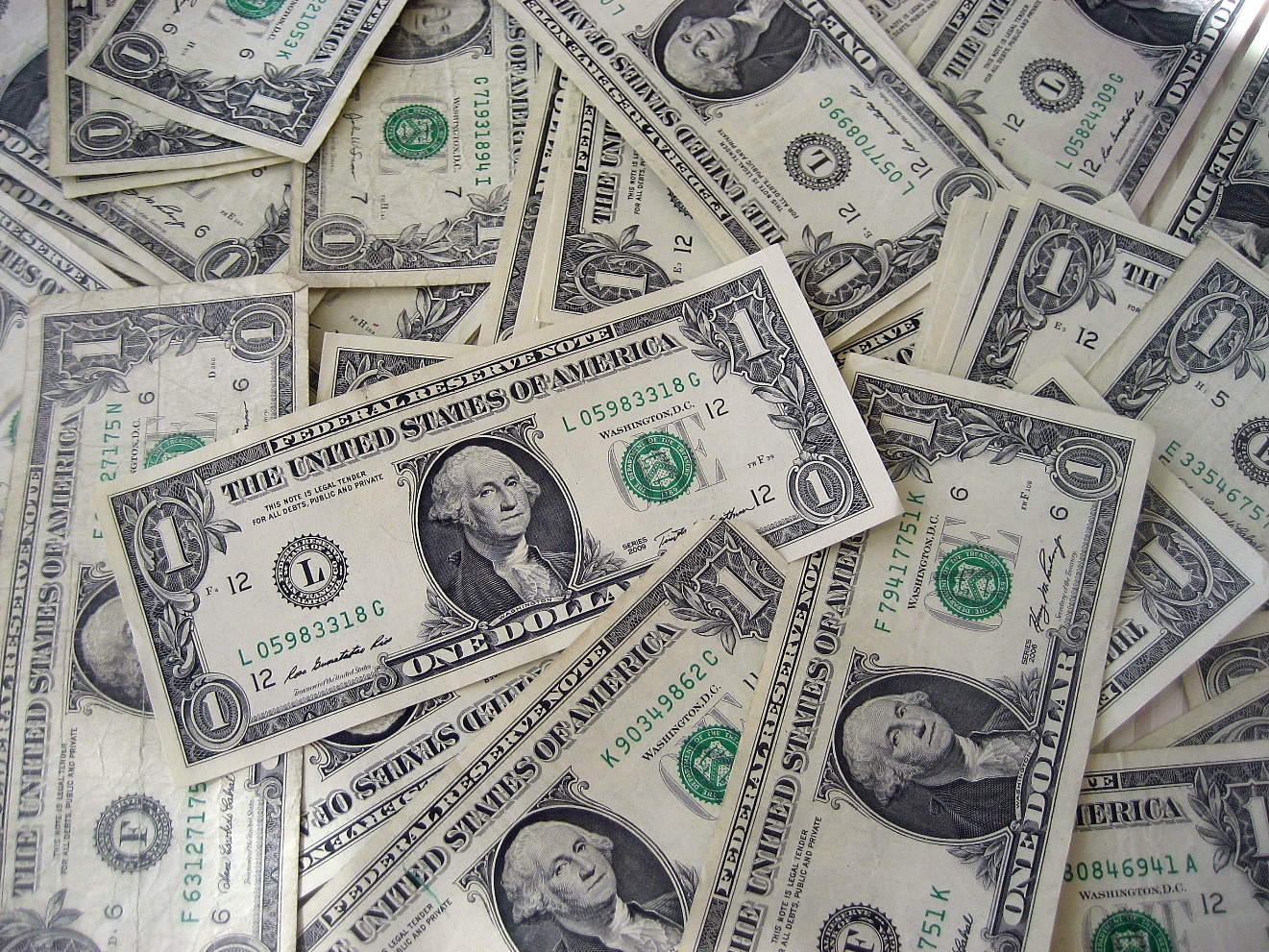 Transportation Funding

The beginning start

Matching funds in community
HOURS OF OPERATION
Current transit services 8am -4pm

Evening Jobs 

Early Morning shifts
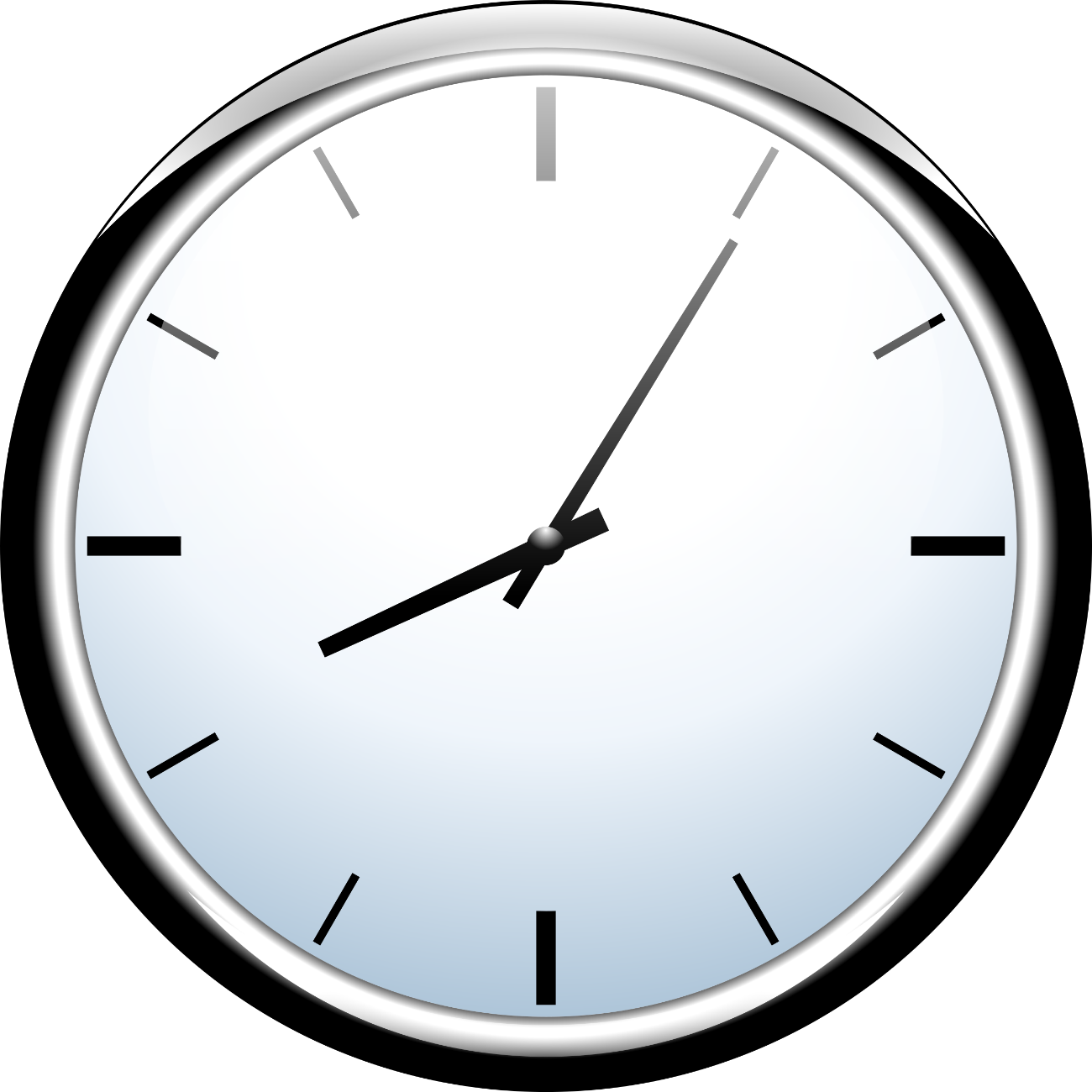 CITY OF MARIETTA 6-MONTH PROGRAM
City of Marietta has partnered with Cab Service to provide after hours services in the city limits.
Working well
Providing transportation 4pm -3am Monday thru Saturday 8am-2pm on Sunday

Low rate $3.00

Provides needed services

City of Marietta ONLY
Success Story
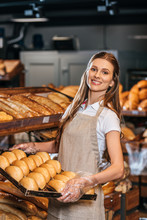 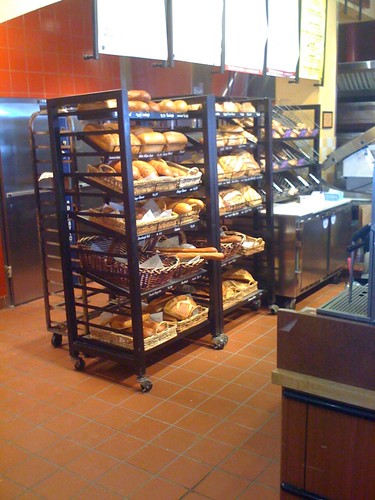 FILLING GAPS IN TRANSPORTATION
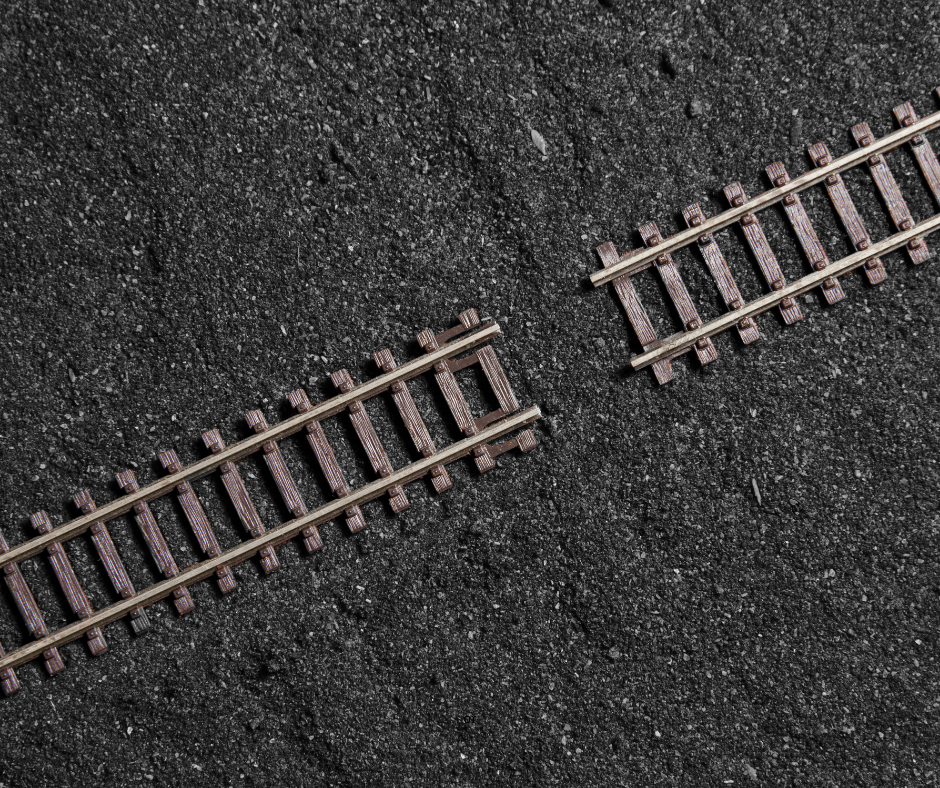 Coordinated Transportation Plan
Required by ODOT
 
Locally developed

Talk to your Mobility Manager!
[Speaker Notes: The Mobility Manager helps to fill these gaps and needs in transportation. How? We assist in the development of a County Coordinated Transportation Plan. This plan is required by ODOT for small urban and rural areas of Ohio to be eligible for funding.  A County Coordinated Transportation plan is a locally developed plan that identifies community’s transportation resources, understand gaps and unmet needs within those resources and determines the approach to addressing these gaps and unmet need. This plan is developed and approved through a process that includes participation by seniors, individuals with disabilities, representative of public, transportation providers, human service providers and members of the general public.  If you would like to be part of this process please reach out to your Mobility Manager, your help would be greatly appreciated.]
WHAT IS WORKING WELL
Diverse Transportation Advisory Committee in each county
Each TAC meets quarterly

Discussing goals set by ODOT + goals for each county

Ohio Department of Transportation compiling Regional Plans

Region 8 (Washington, Noble, Monroe, Morgan, Meigs, Athens, Hocking, and Perry) plans in beginning stages of development
QUESTIONS?
Find your Mobility Manager: ohiomobilitymanagement.org 
1-800-331-2644  Ext. 6
Recovery to Work: Transportation and Housing Webinar
August 24, 2023
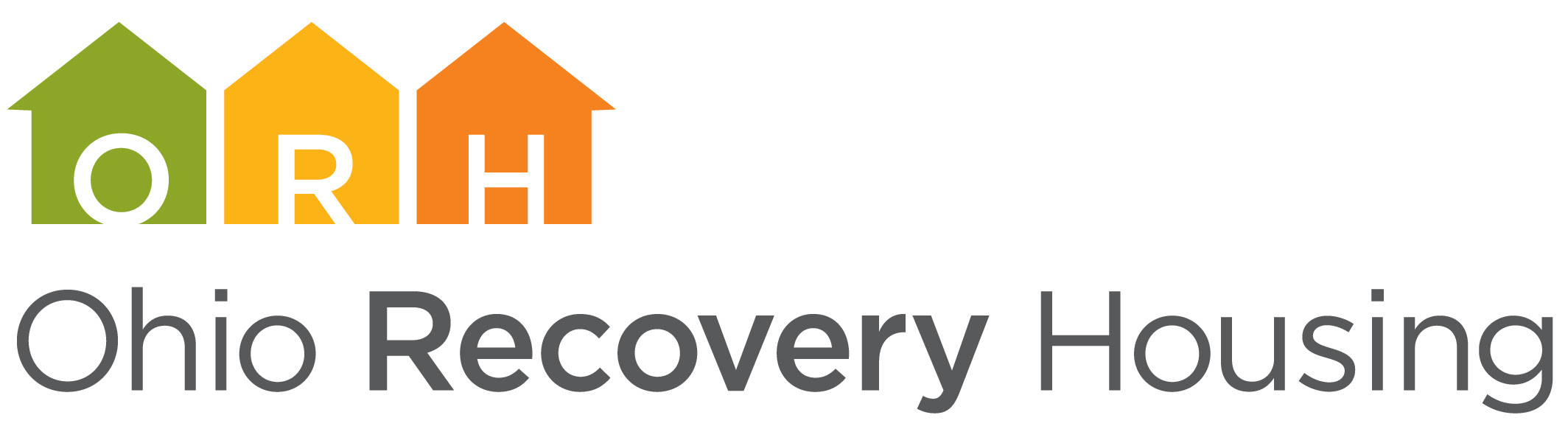 Funding Recovery Housing
Recovery Homes are not eligible for Medicaid or insurance reimbursement
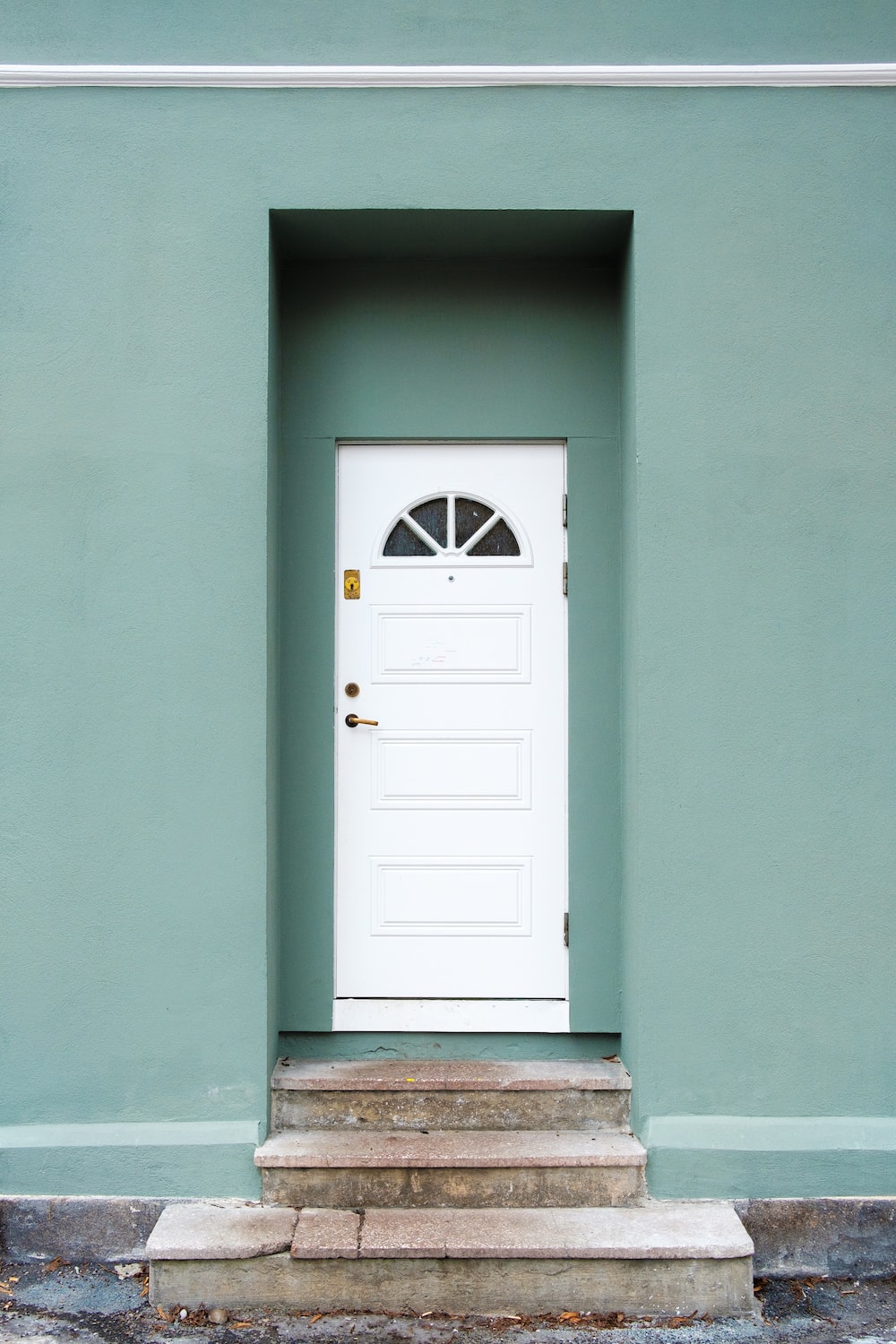 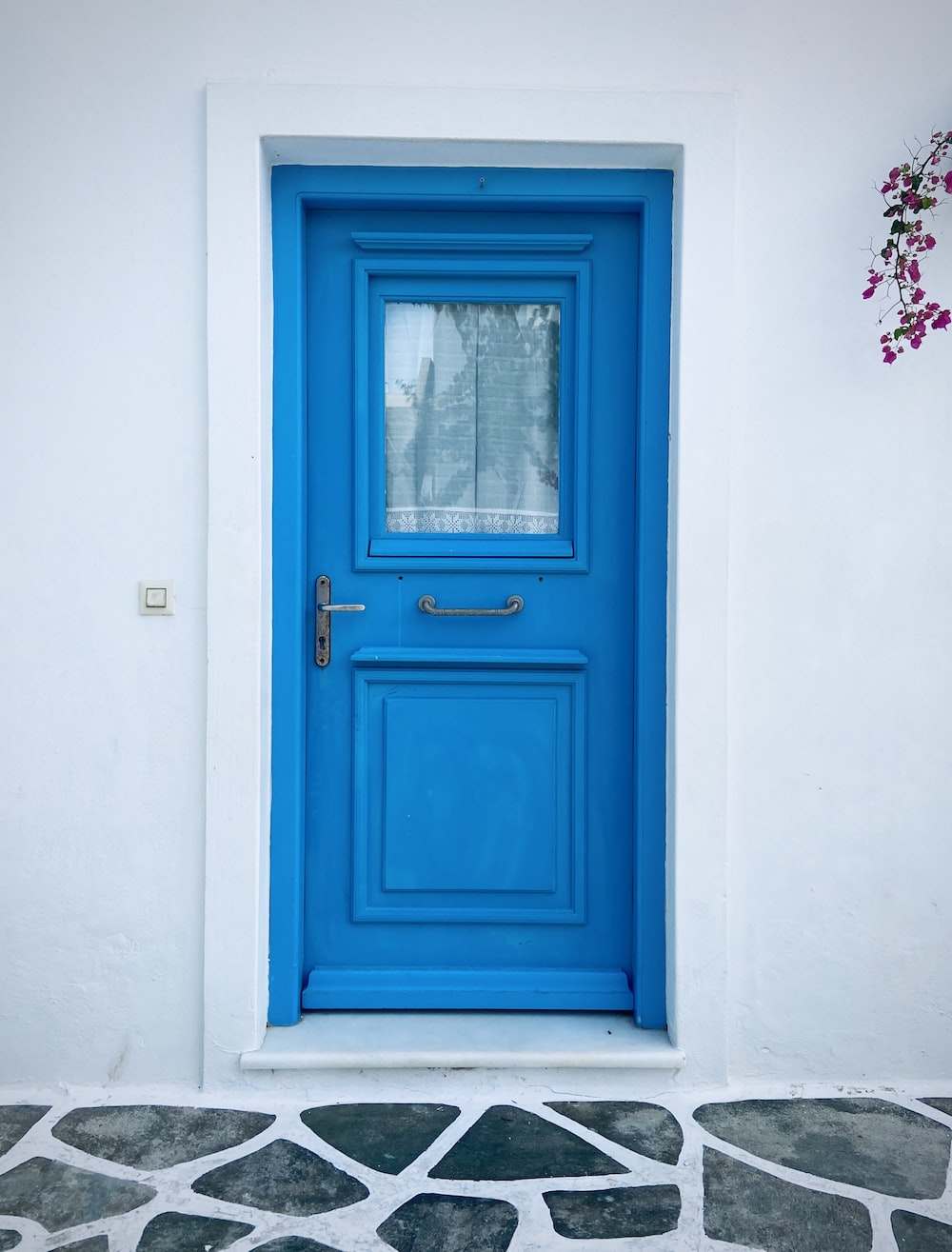 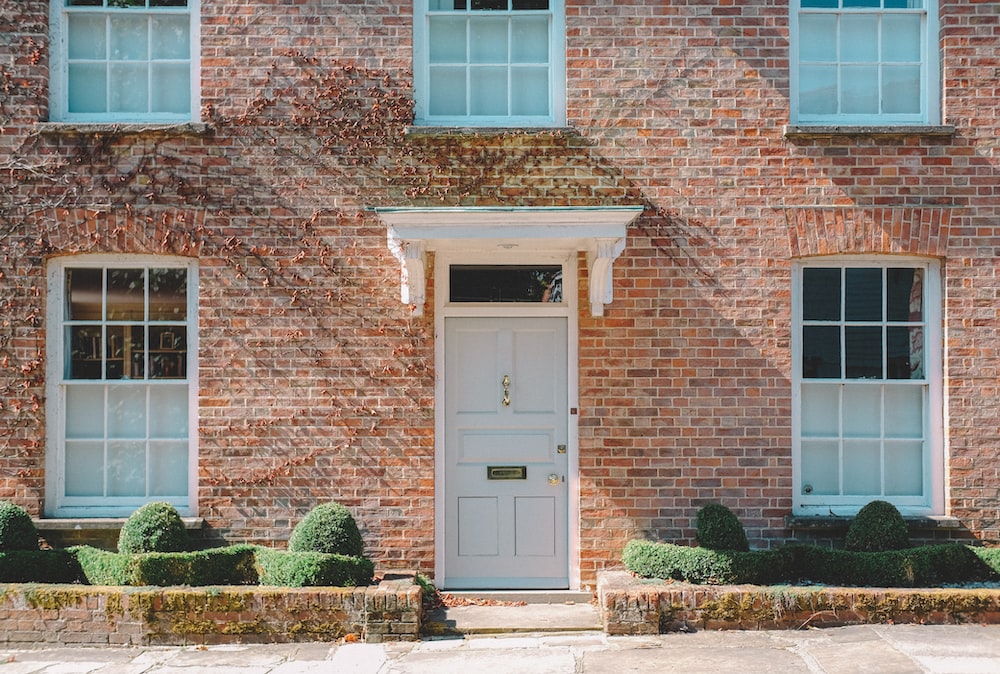 Public Funding for Recovery Housing
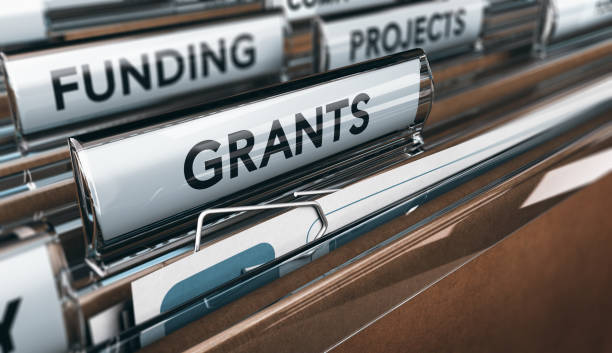 Funding Recovery Housing – Private Resources
Funding Recovery Homes
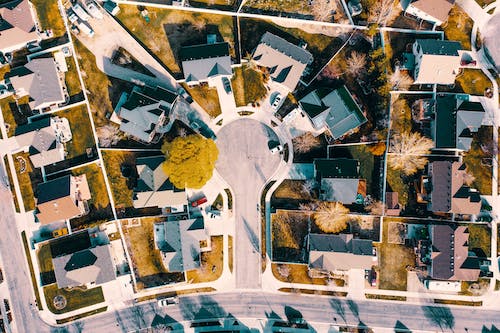 Key Point
Funding varies widely depending on resources in your local area
There is dedicated funding stream to fund recovery housing
Operators must braid together multiple resources
Connecting Residents to Employment
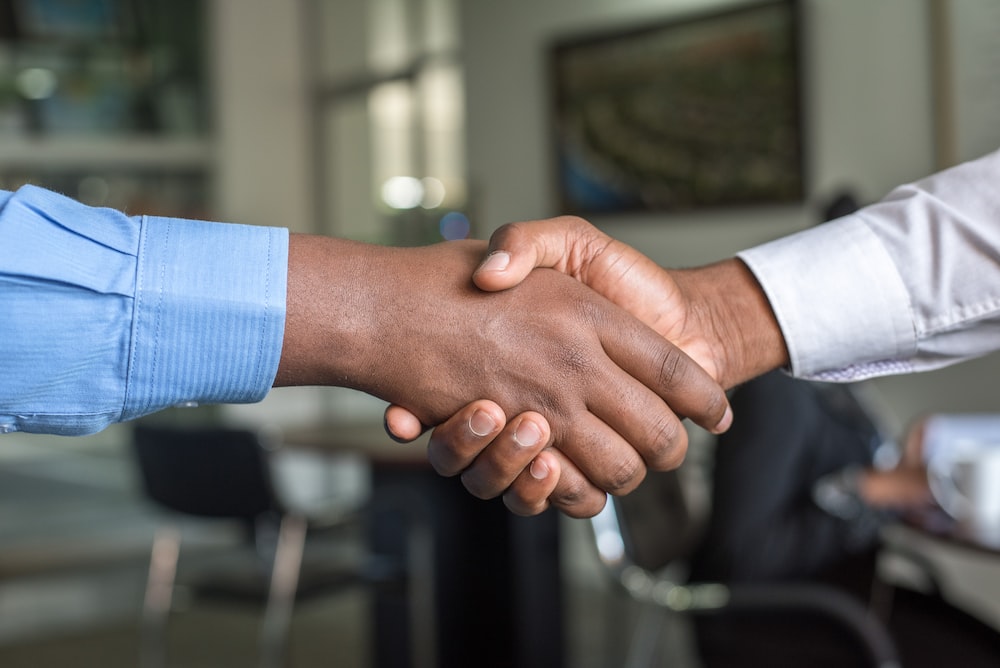 Just being in a recovery home improves employment outcomes
Even stays as short as month have been shown to improve employment outcomes (Gallant 2023)
We see the most positive outcomes in income and employment for residents who stay in recovery housing at least six months (Gallant, 2023)
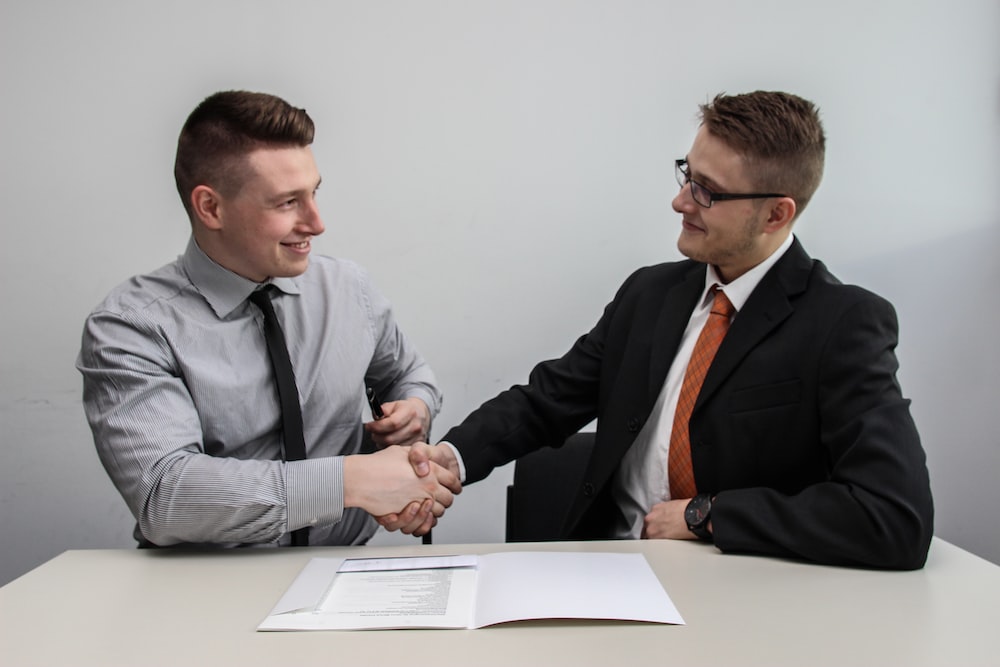 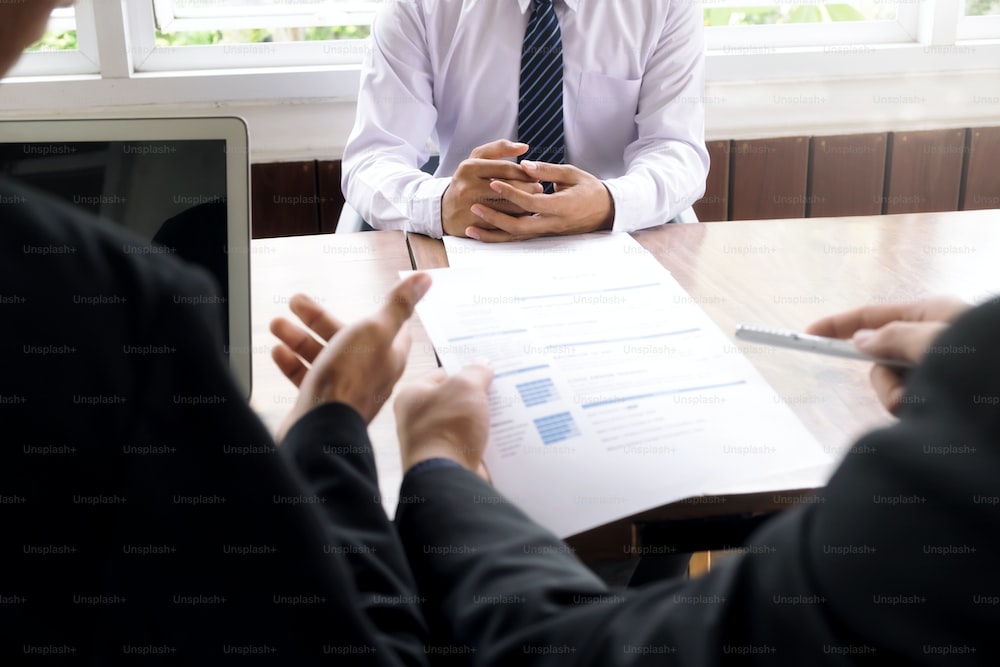 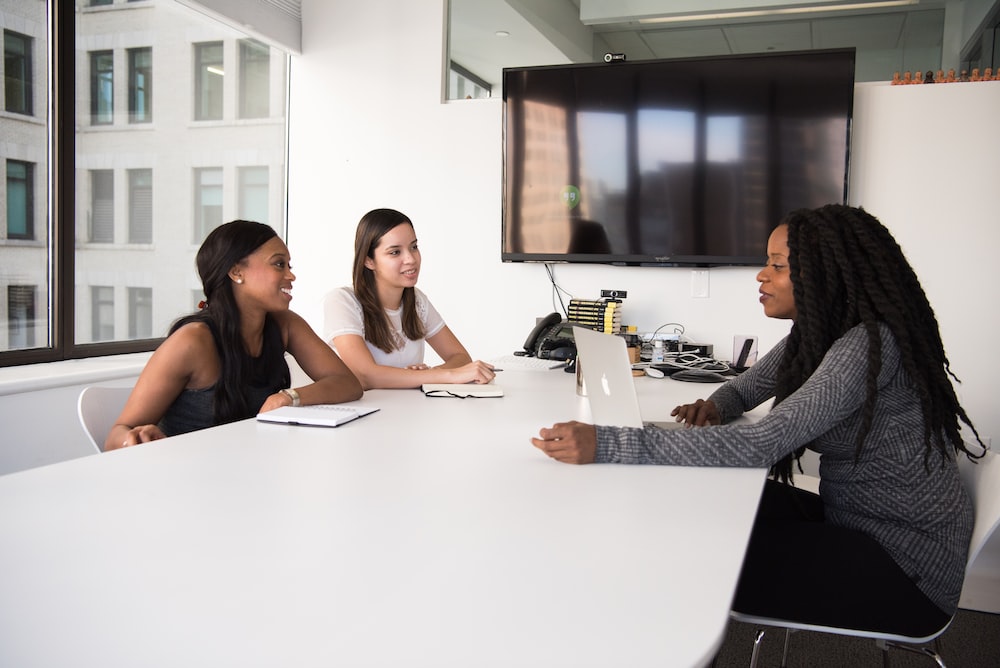 If someone does not need to worry about housing, they can then worry about getting a job
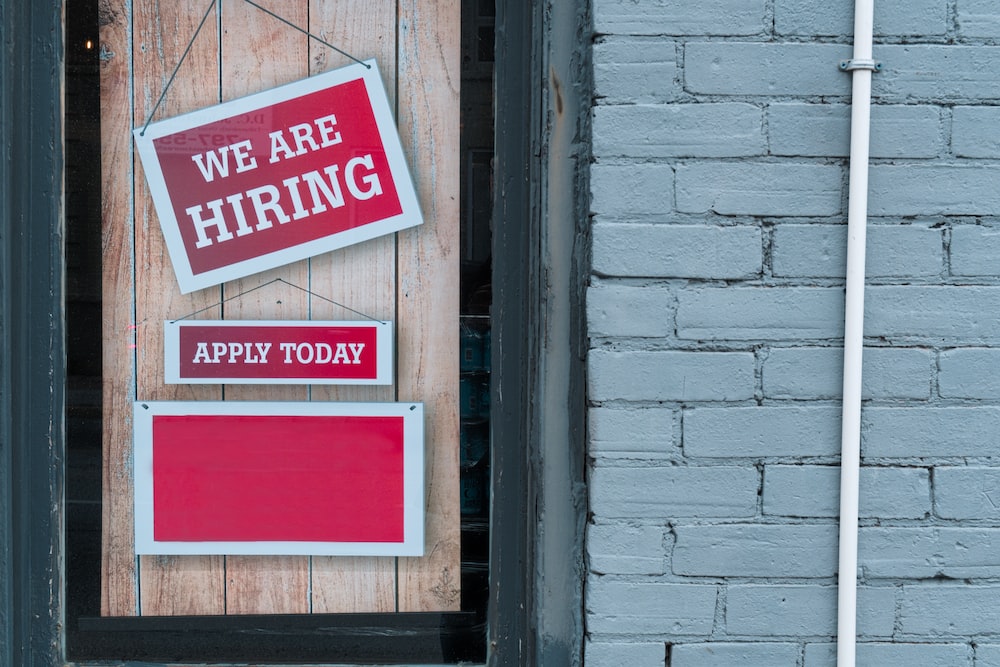 Understand Level of Support
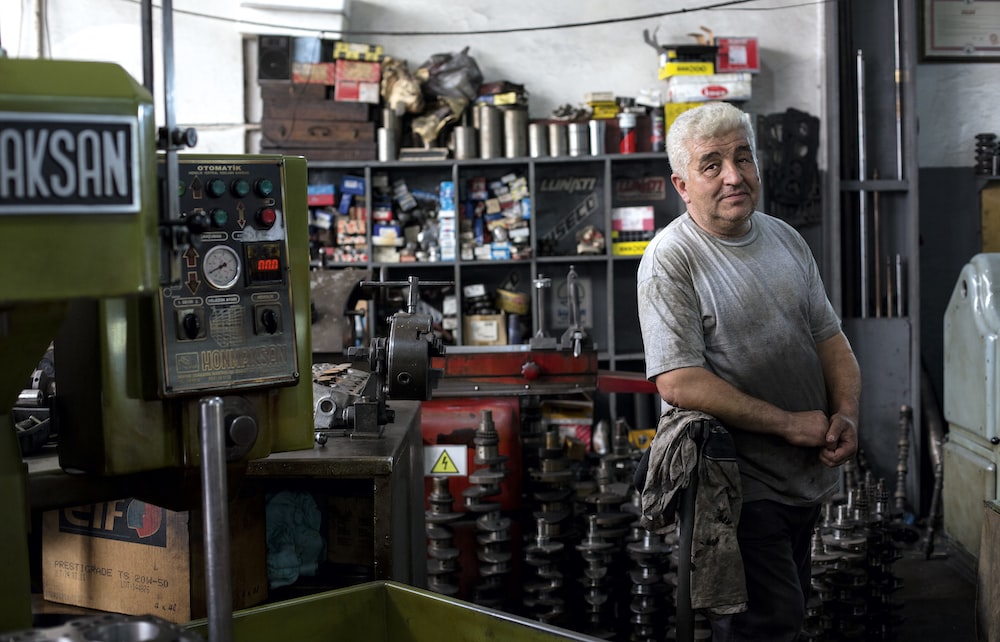 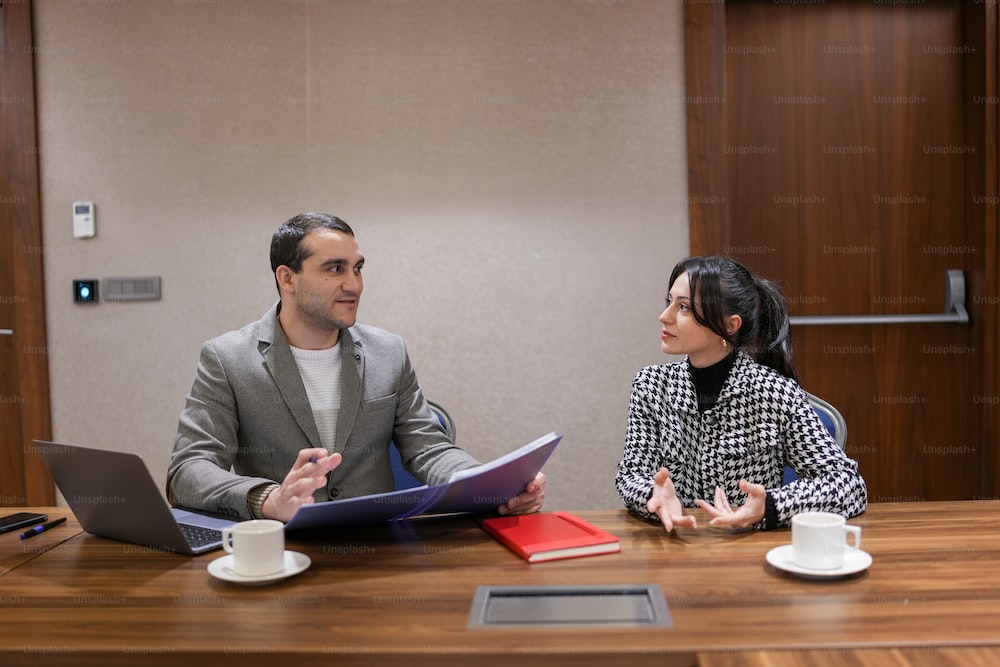 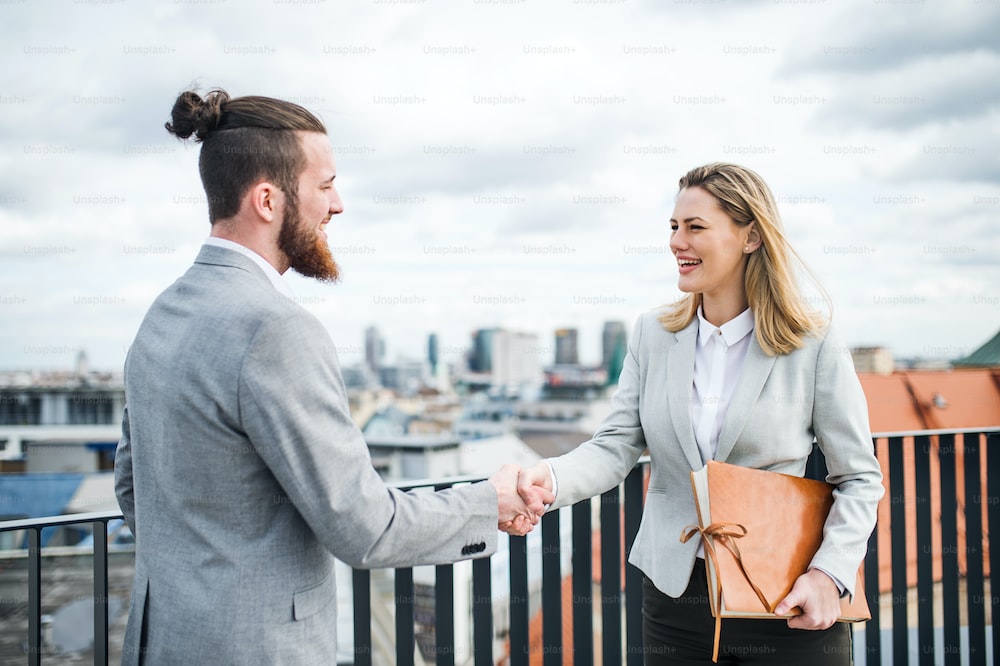 Build partnerships with Employers
Look for second chance employers
Recovery-friendly workplaces
Understand the night shifts may not be appropriate for all people in early recovery
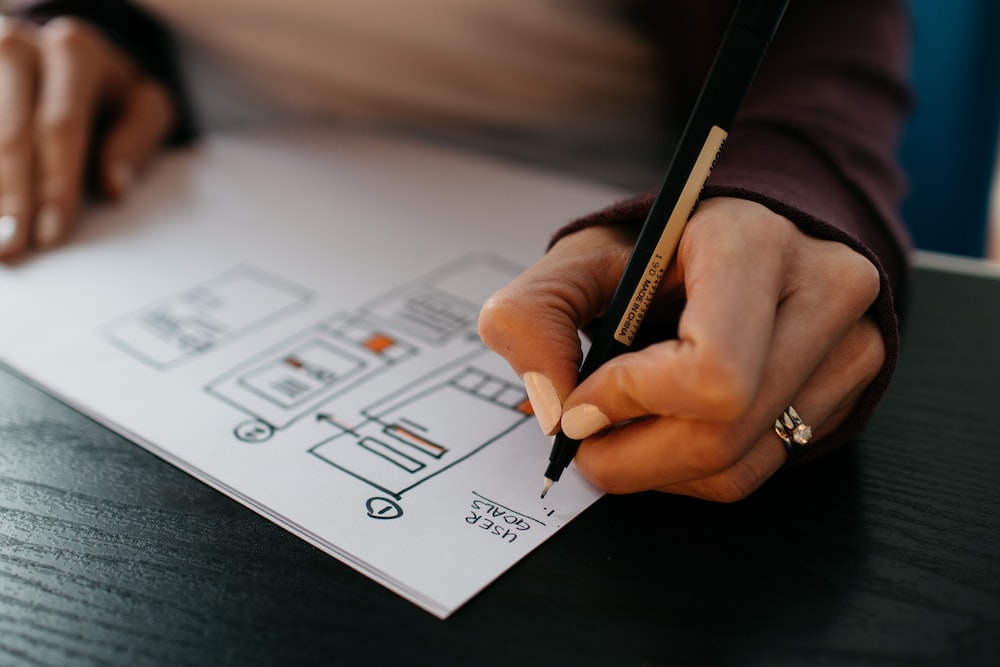 Integrate Employment into Recovery Plans
Not just about getting a job, but building sustainable employment
Help them set goals for education and training
Connect with a financial planner or help with budgetting
Have open conversations about money and if it may be a trigger
Offer additional support around the time that people get their first paycheck
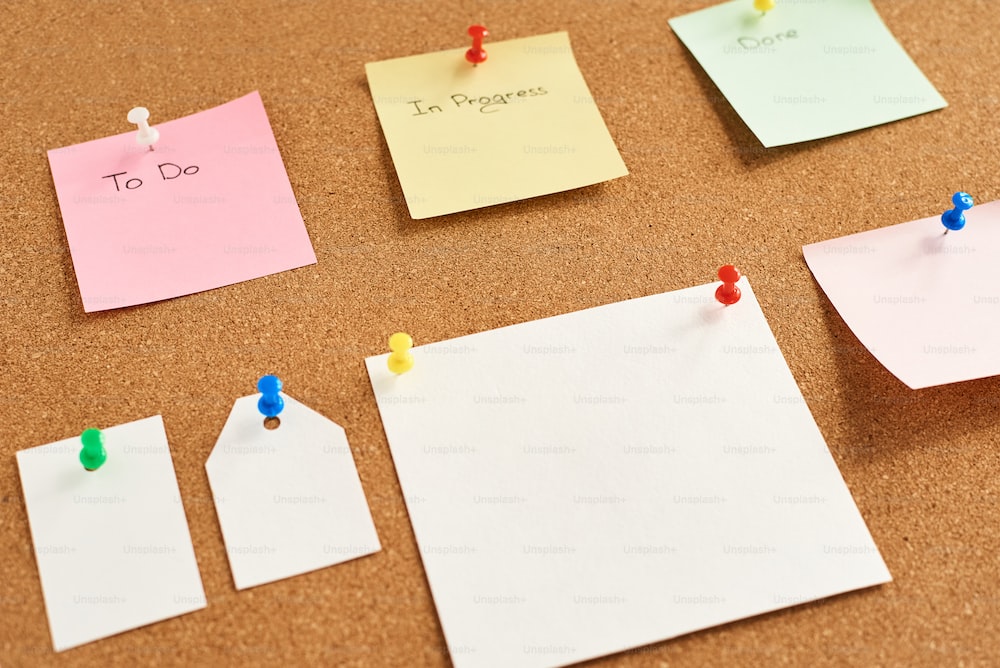 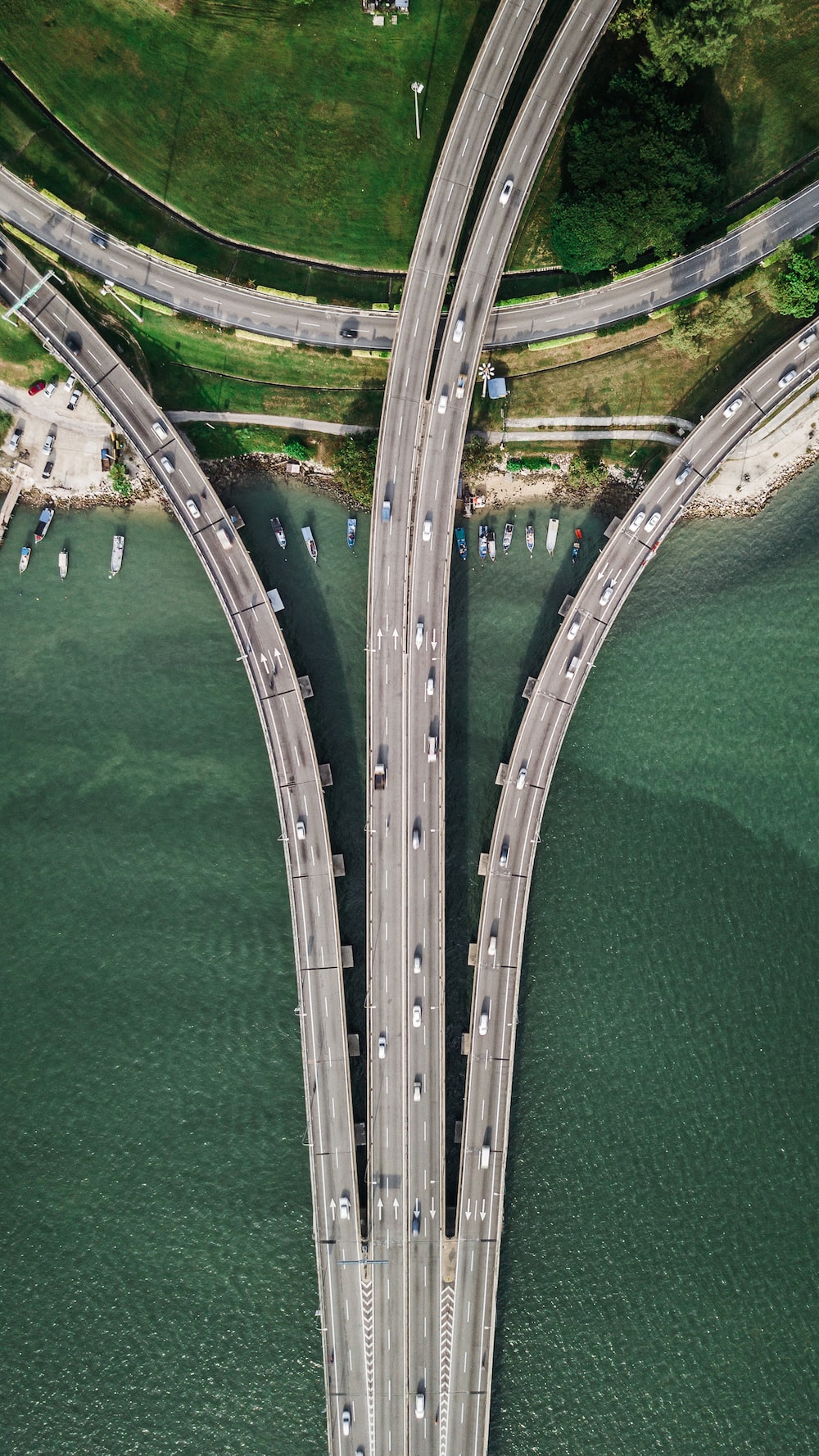 Transportation is a Barrier
Only 51% of people moving out of recovery housing have a driver’s license 
Even in metro areas, it can take hours to get to jobs on a bus line, if a bus line is available 
Some operators have come up with creative solutions – like bike programs, ride-sharing among residents, etc. but it remains a huge barrier
Recovery Housing Capacity Needs
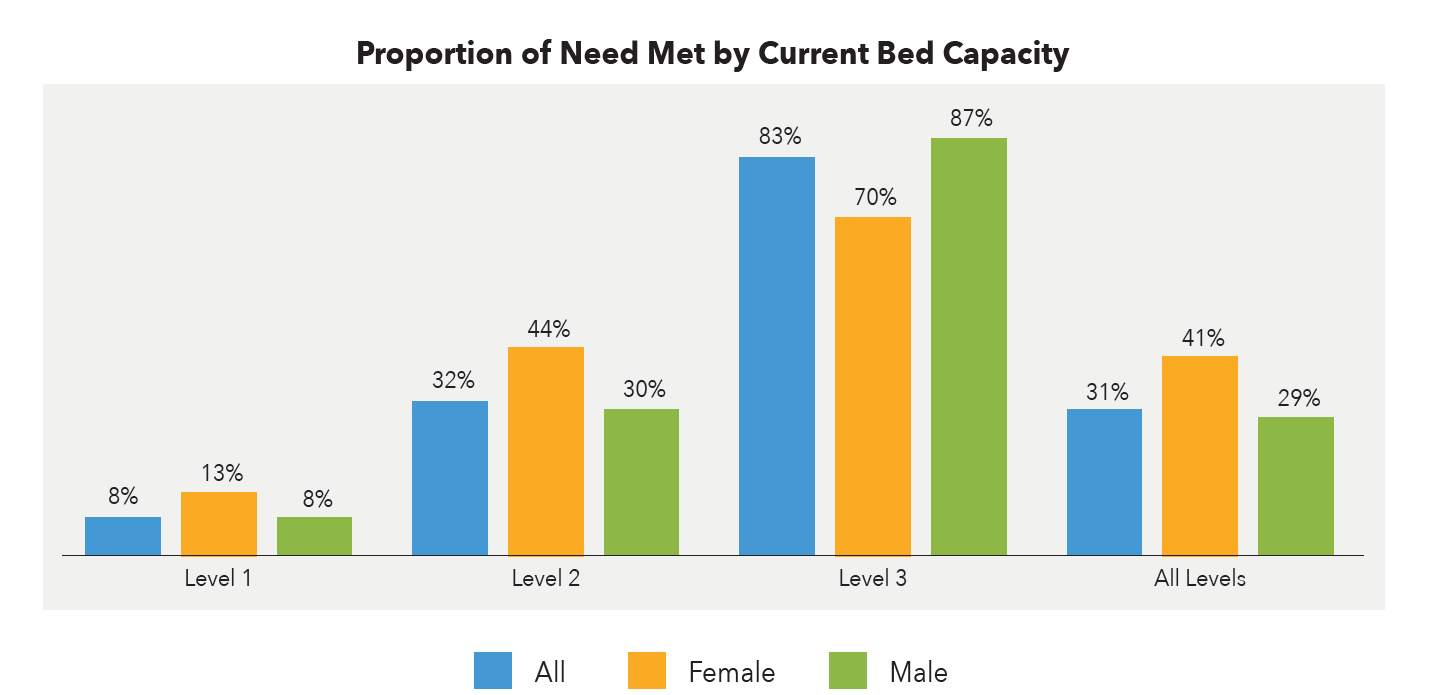 [Speaker Notes: Ohio is only meeting about 31% of total need statewide.  That is a large gap.  

The largest area of need is for Level I housing.

Even for Level III housing, where Ohio appears do be doing better – capacity does not meet access.  Many Level III recovery homes in this analysis require that residents participate in other services or programming in order to maintain housing.  So, a person is not eligible for those programs, or is not interested in those programs, they are not going to be allowed to have the same access to the housing option.]
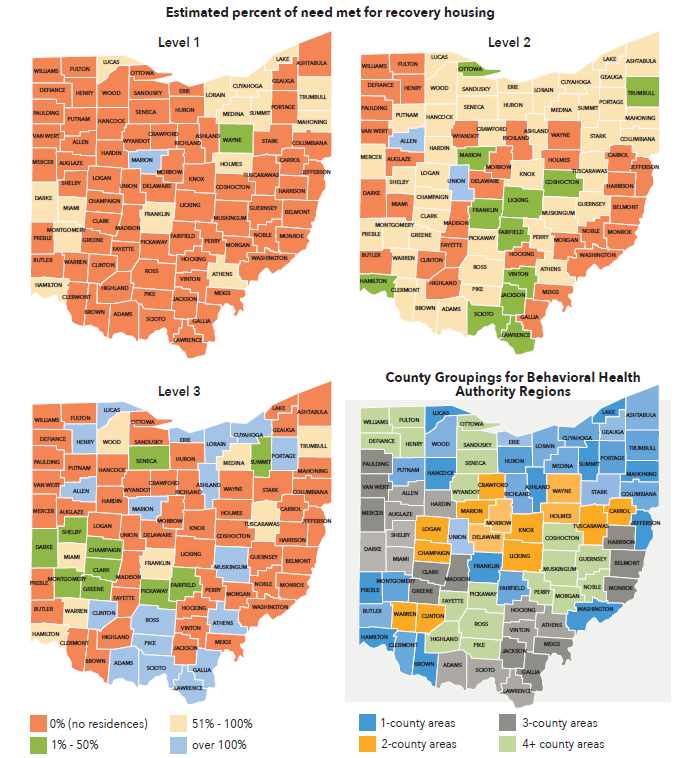 [Speaker Notes: We also see wide variation of availability by region.  Some areas in the state have higher concentration of recovery residences and this imbalance is contributing to an inequitable distribution of resources and widening the gap.  

We need there to be choices for people in recovery.  Some people may need to stay closer to their family of orgin, supportive friends, and others in order to assist them on their recovery journey.  Others may need to leave their community and establish themselves in a new community where they do not have the same lived experiences.  When recovery housing is all concentrated in one area, that areas resources to serve everyone are tapped out, causing local strain and a rise in NIMBY issues.]
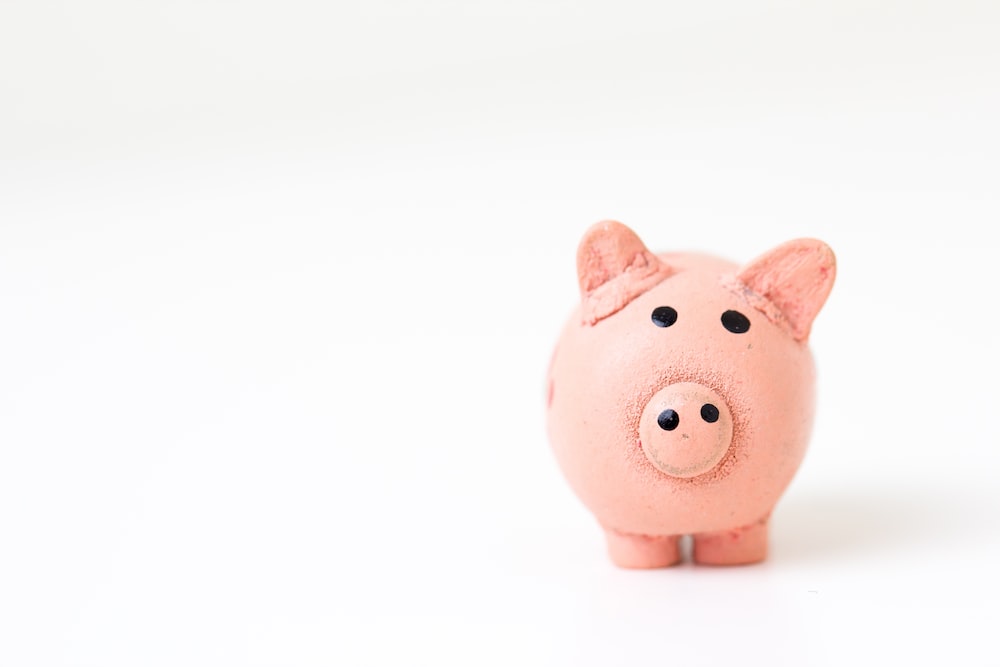 Lack of adequate Recovery housing costs state money
If Ohio could increase enrollment by 25% we would see nearly $21.5 million in cost savings
We would also see an additional $8.7 million in cost benefits – mostly due to higher employment rates
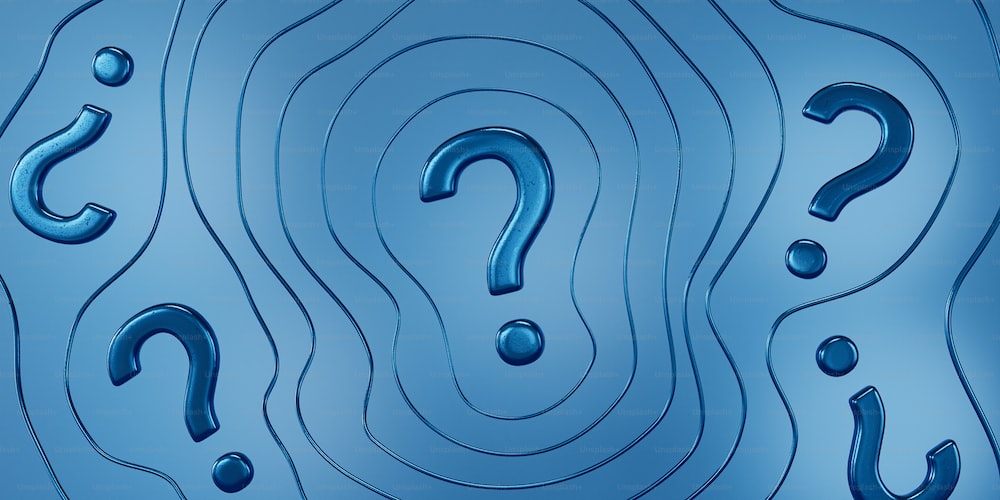 Questions?
Danielle Gray
Danielle@ohiorecoveryhousing.org
614-453-5133